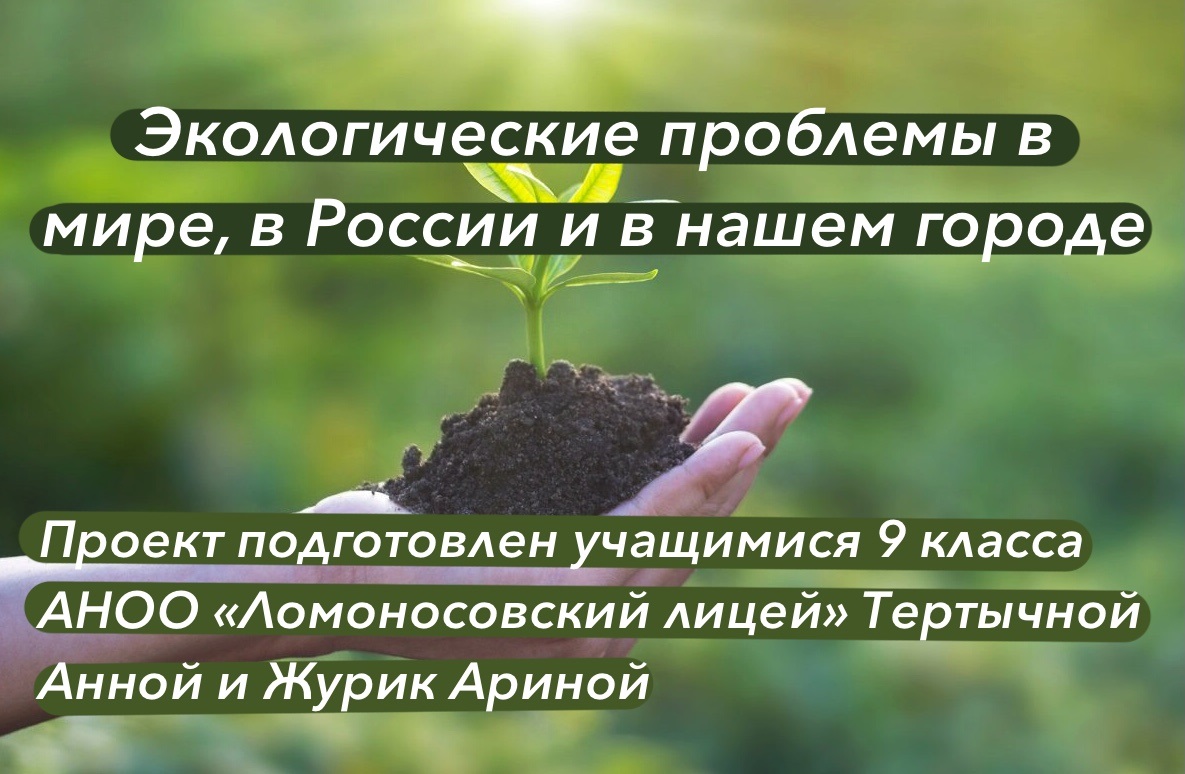 План работы
1. Введение
2. Экологические проблемы 
2.1 Понятие и сущность экологических проблем 
3. Загрязнение атмосферы. Робот очищающий воздух от выхлопных газов.
3.1 Актуальность робота
3.2 Способ работы 
3.3 Факторы размещения 
4. Заключение 
5. Список использованной литературы
Кто не любит природы, тот не любит человека, тот не гражданин - Ф.М. Достоевский
Загрязнение леса
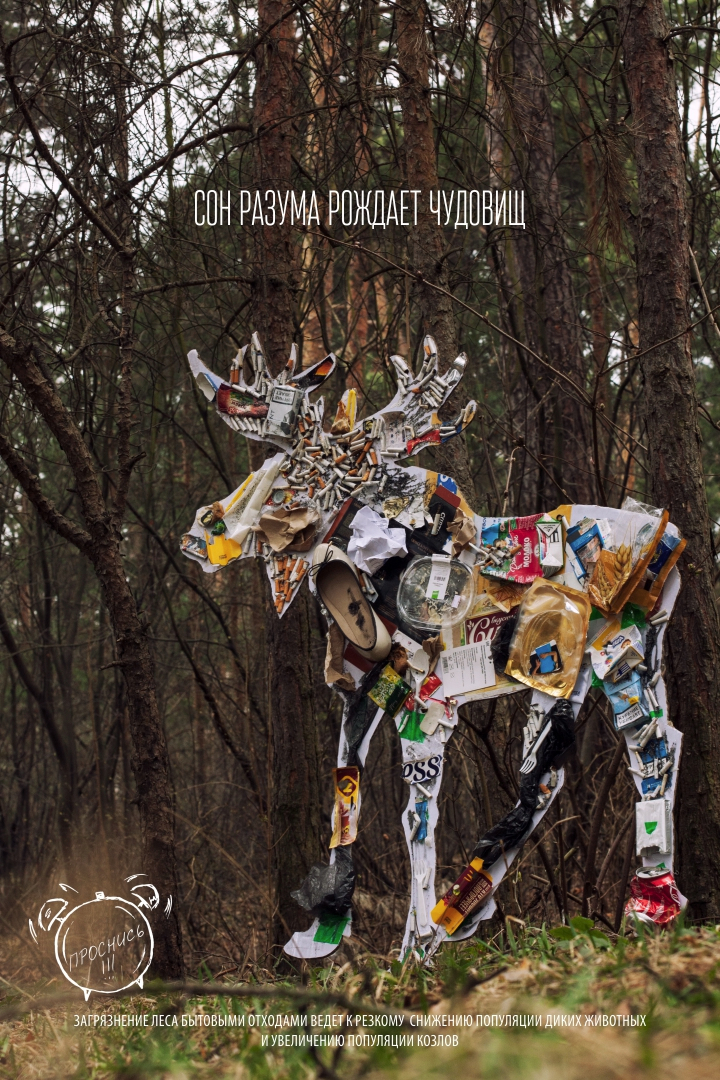 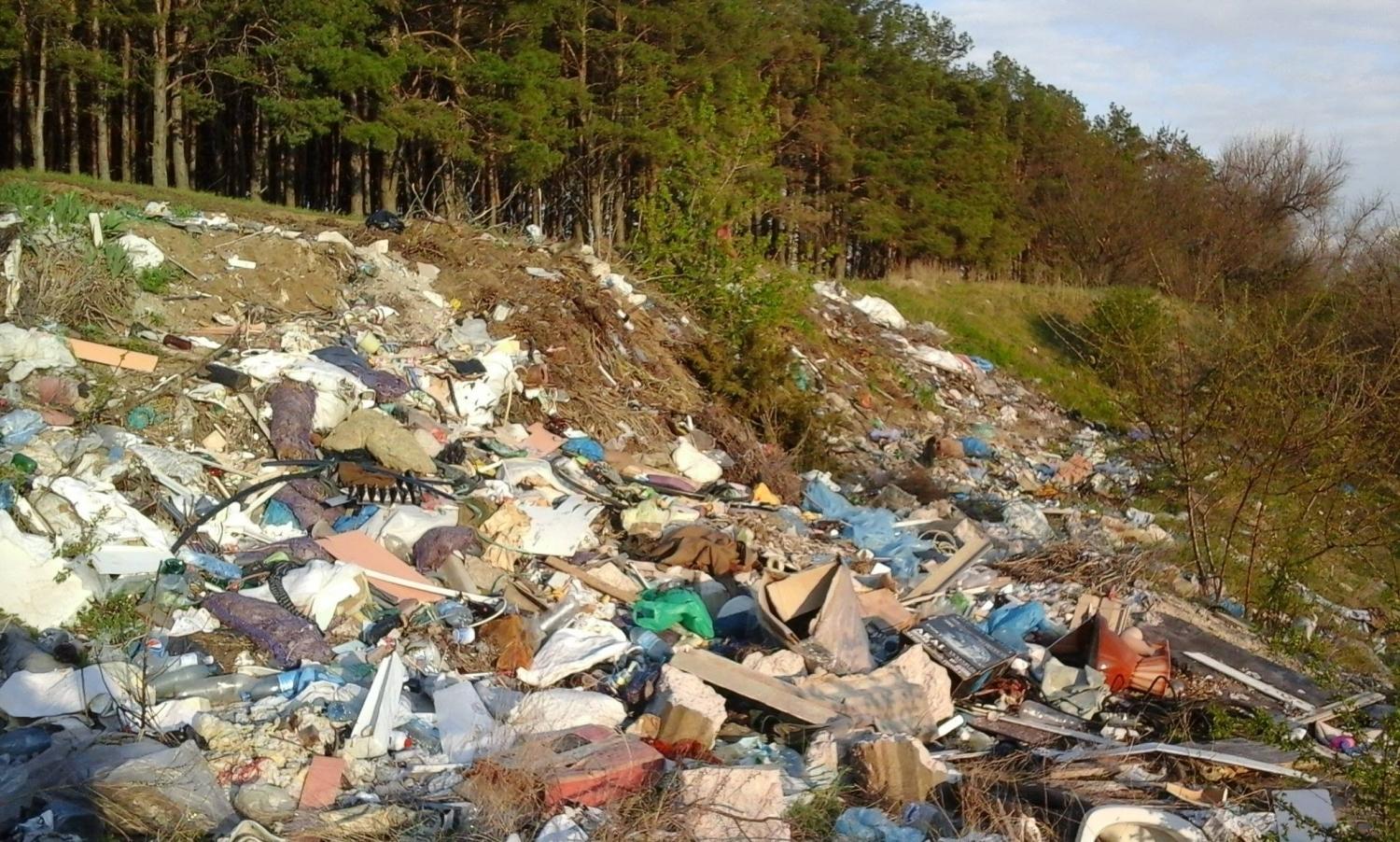 Загрязнение атмосферы
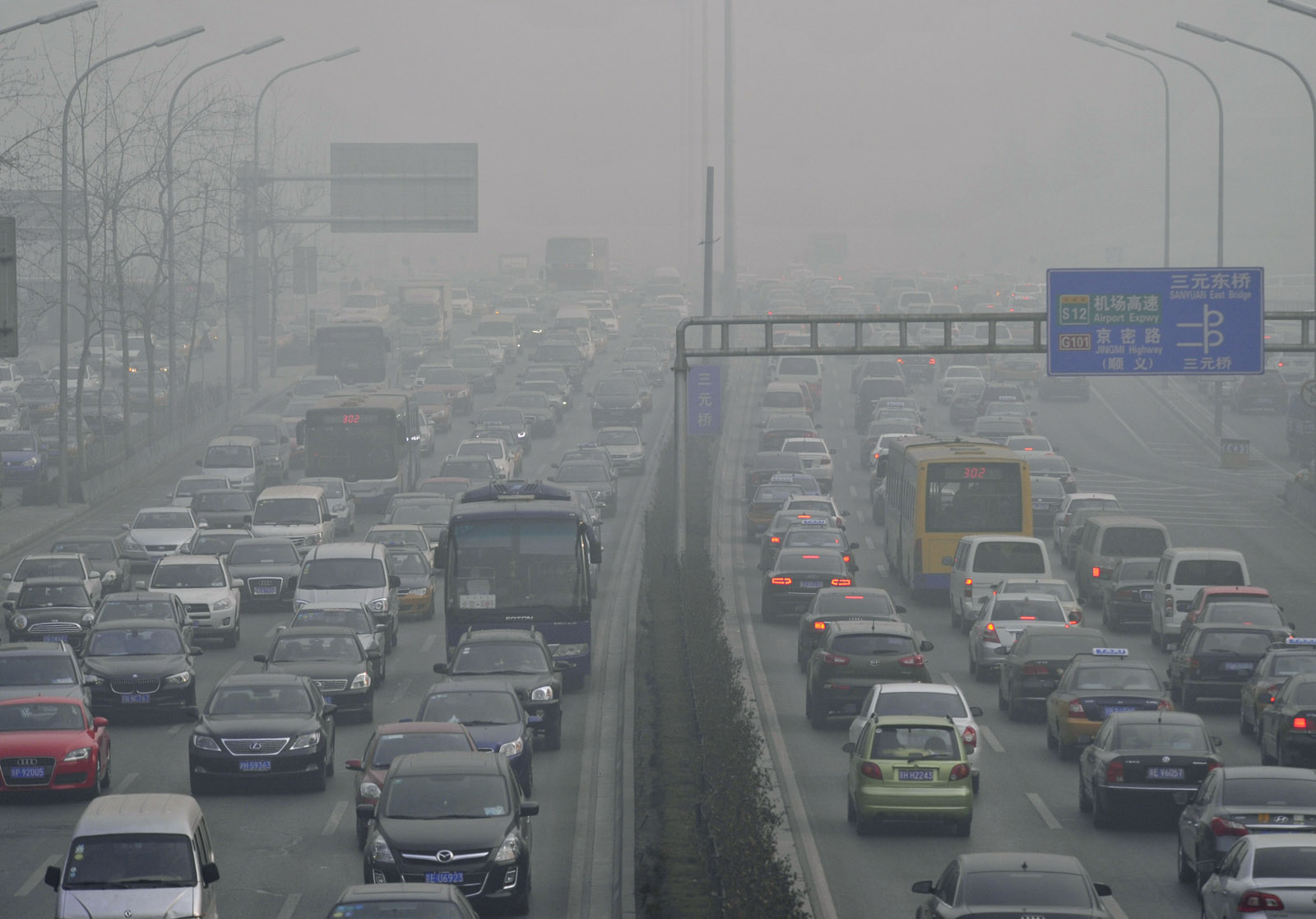 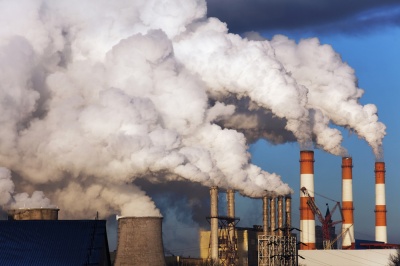 Последствия загрязнения атмосферы
Парниковый эффект  
Кислотные дожди 
Озоновая дыра в атмосфере 
Таяние ледников
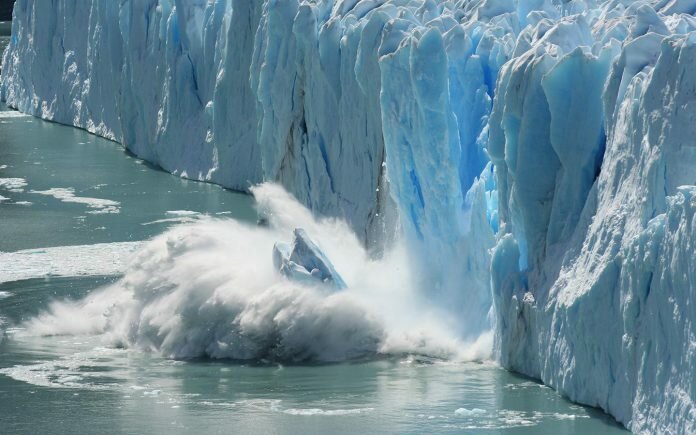 Загрязнение воды
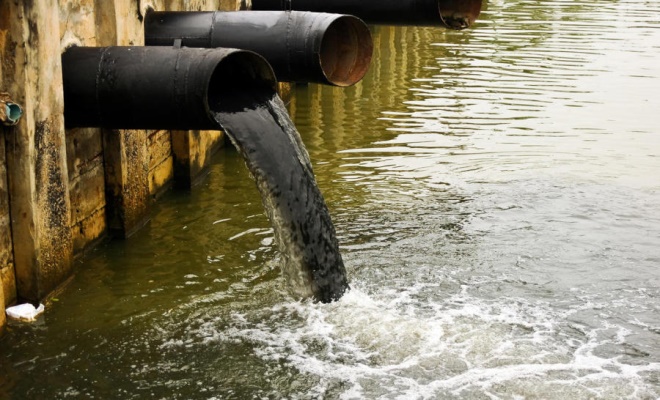 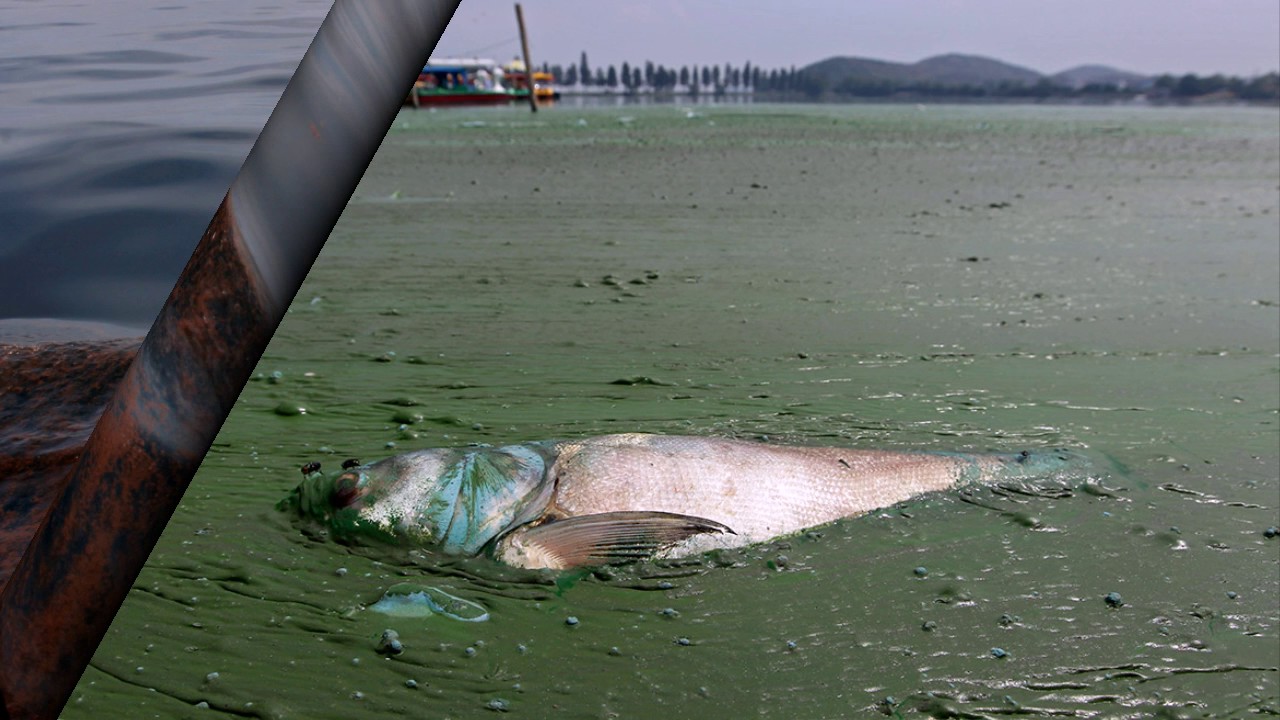 Актуальность работы
10%
Способы очистки воздуха
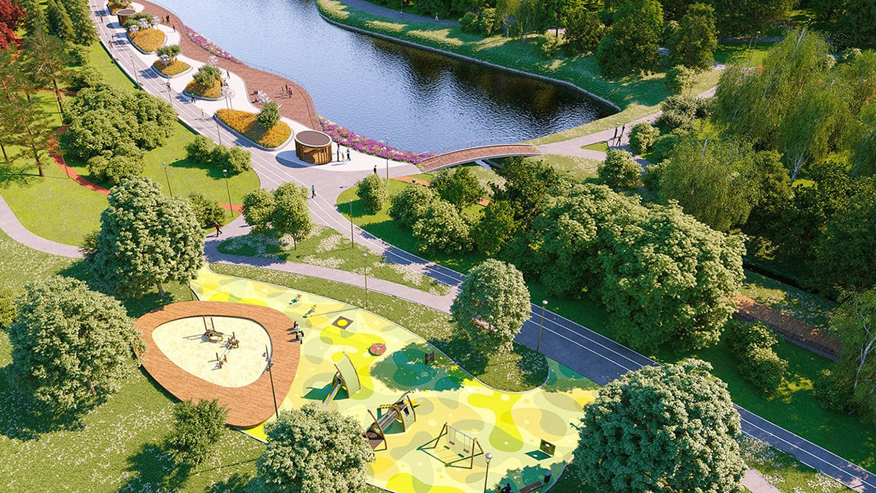 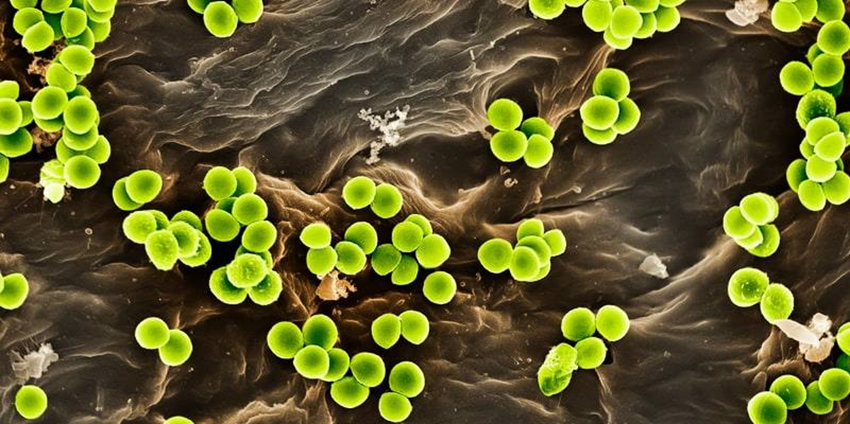 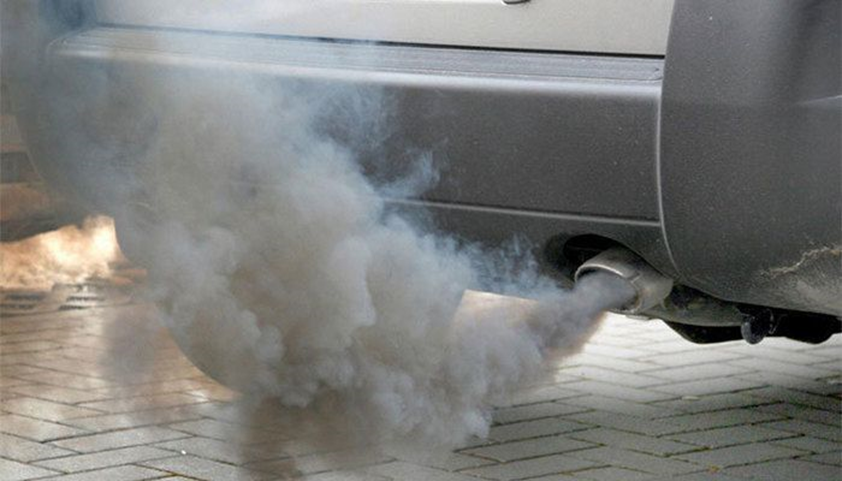 Условия полного сгорания
С+О₂=СО₂
12кг С+ 32кг О₂ = 44кг СО₂
Nкг С+ 8/3N O₂ = 11/3N CO₂, где N количество углерода 

Получили зависимость количества кислорода от количества углерода
Строение робота
Способ работы
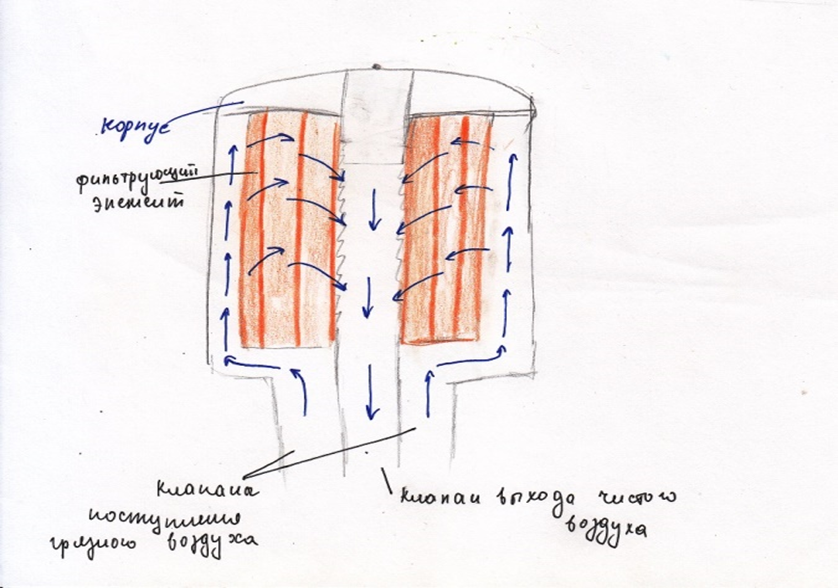 КПД робота
Мощность всасывания (Вт) =                      поток (м3/с) × разрежение (Па)
А КПД будет иметь привычную для нас формулу:
(Рполез./Pзатр.)*100%
Загруженность дорог и тротуаров в течение рабочего дня
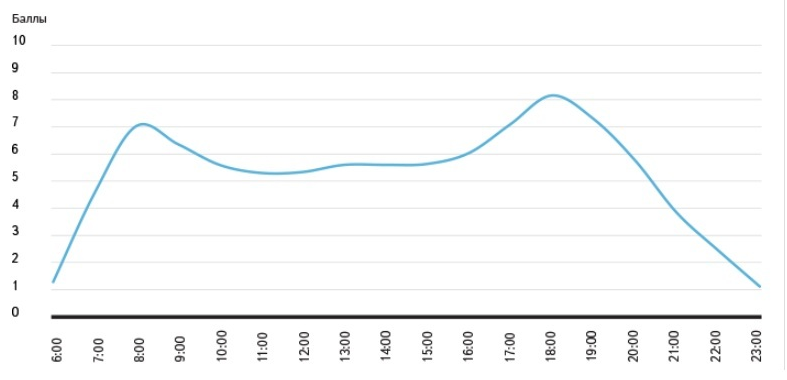 Загруженность дорог в течение недели
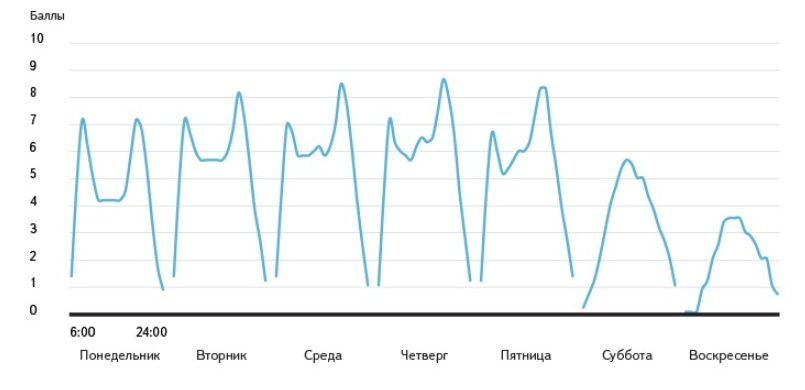 Выбрасываемый СО₂М=m*n
Спасибо за внимание!